CHỦ ĐỀ 5
LÀM QUEN VỚI HÌNH PHẲNG
BÀI 25: Tiết 2: 
ĐƯỜNG THẲNG, ĐƯỜNG CONG,  BA ĐIỂM THẲNG HÀNG.
A
B
.
.
Đường thẳng AB
C
D
I
K
P
E
.
.
.
.
.
.
Ba điểm M,N,P thẳng hàng
M
N
P
.
.
.
a
Đường cong a
Tranh vẽ gì?
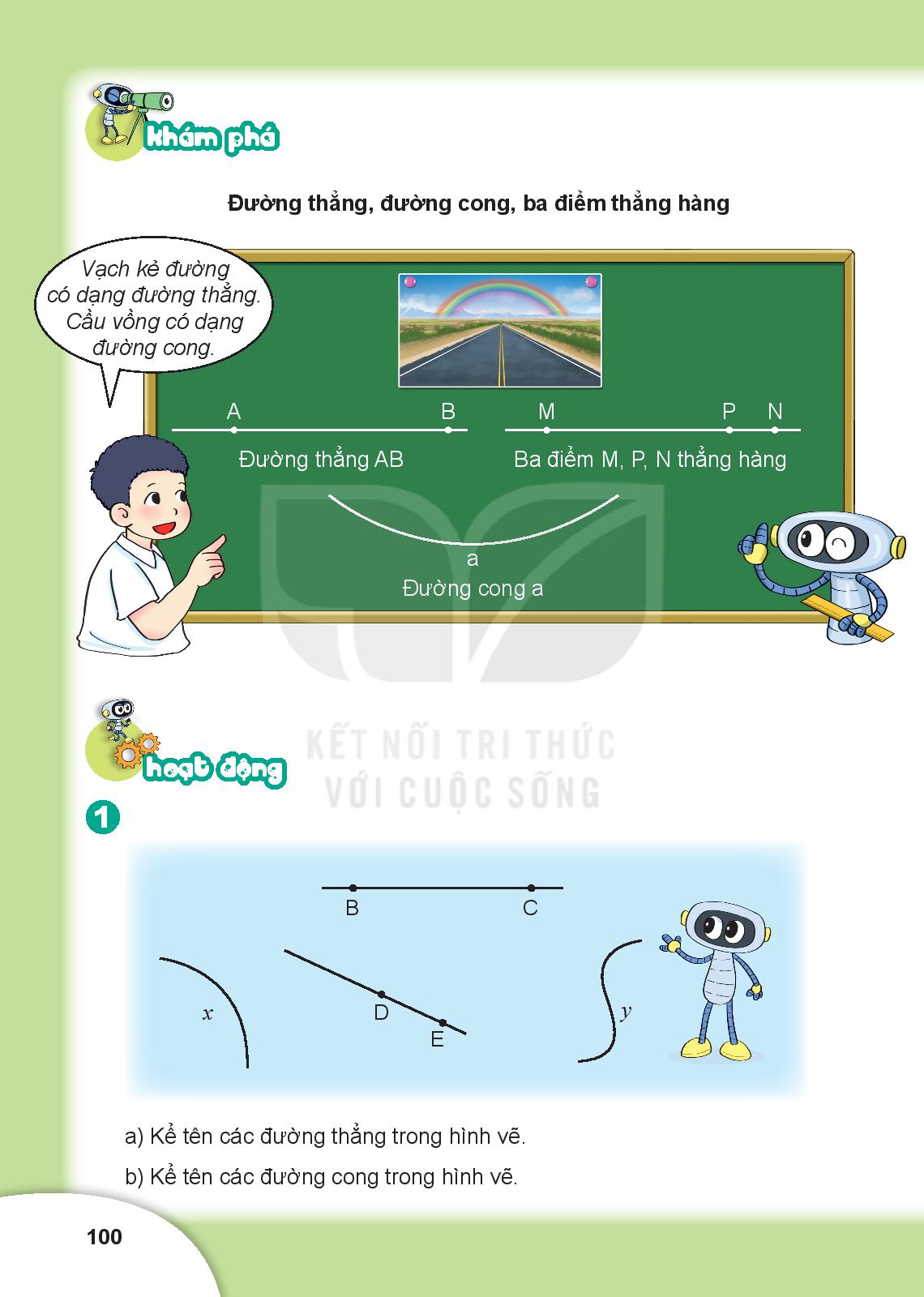 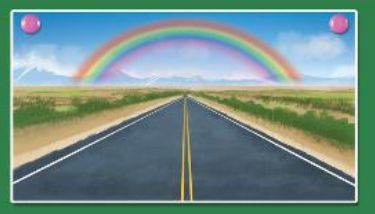 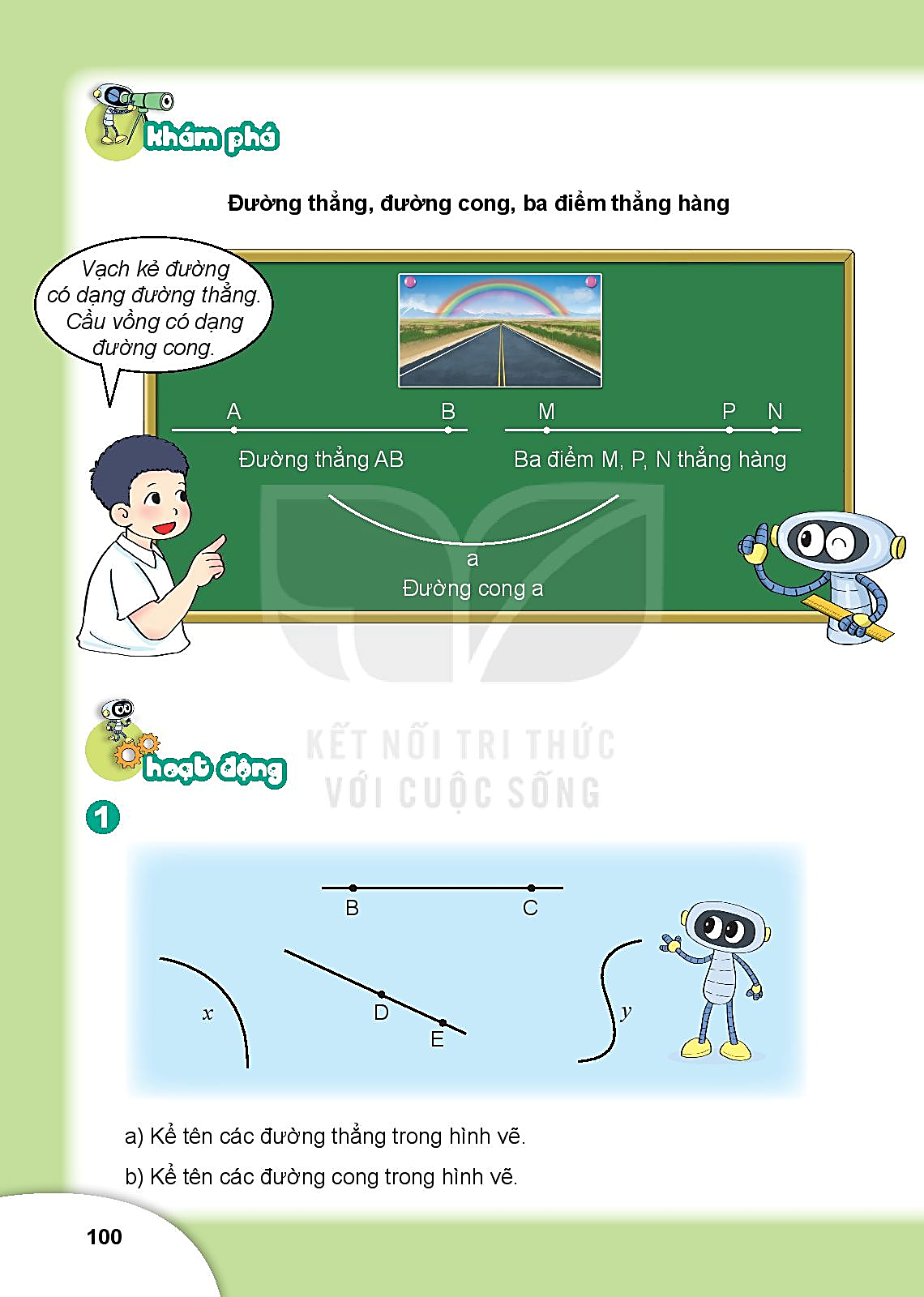 1
Kể tên các đường thẳng trong hình vẽ.
b) Kể tên các đường cong trong hình vẽ.
BC, DE
x, y
.
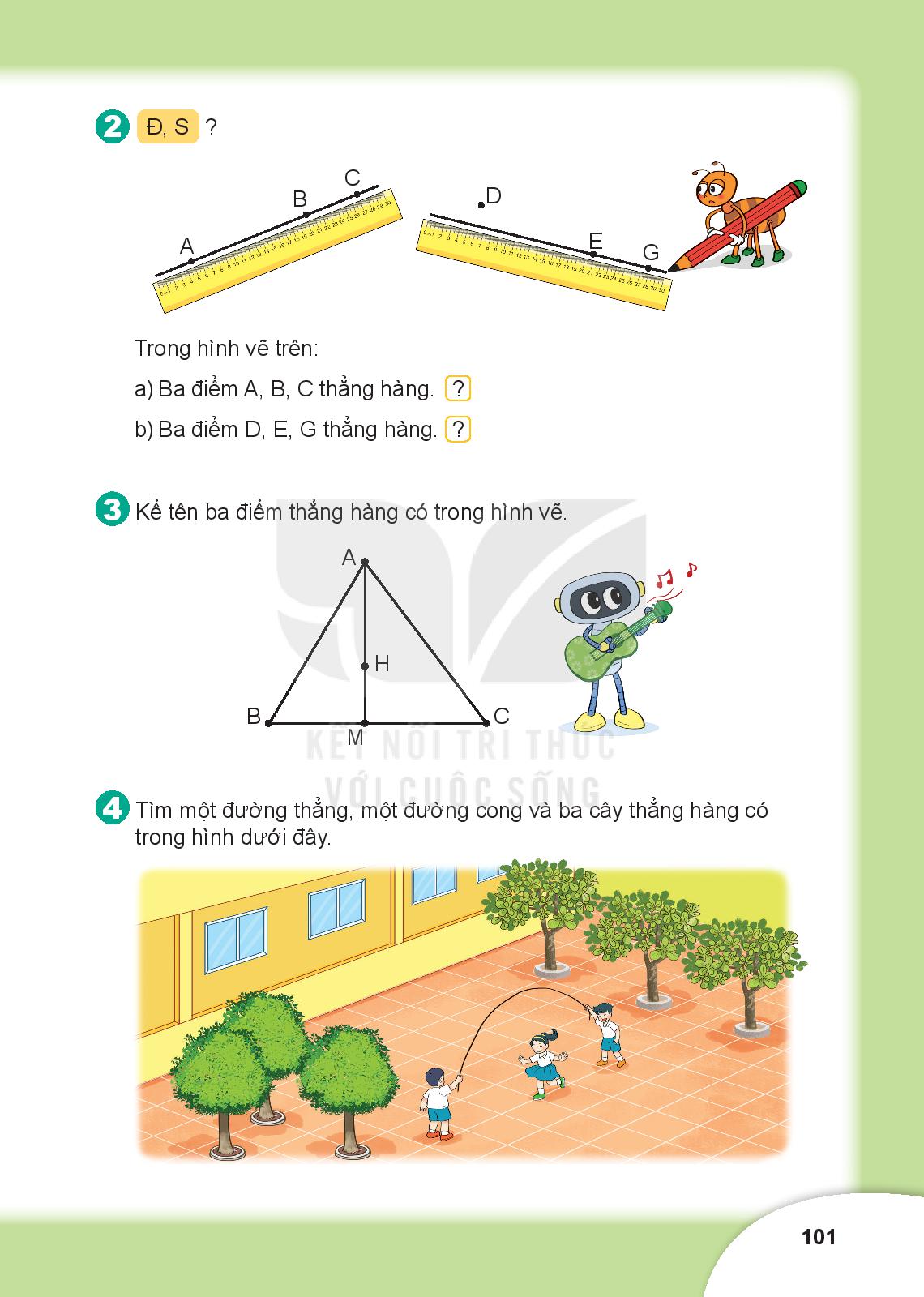 2
Trong hình vẽ trên:
Ba điểm A, B, C thẳng hàng.
Ba điểm D, E, G thẳng hàng.
?
Đ, S  ?
?
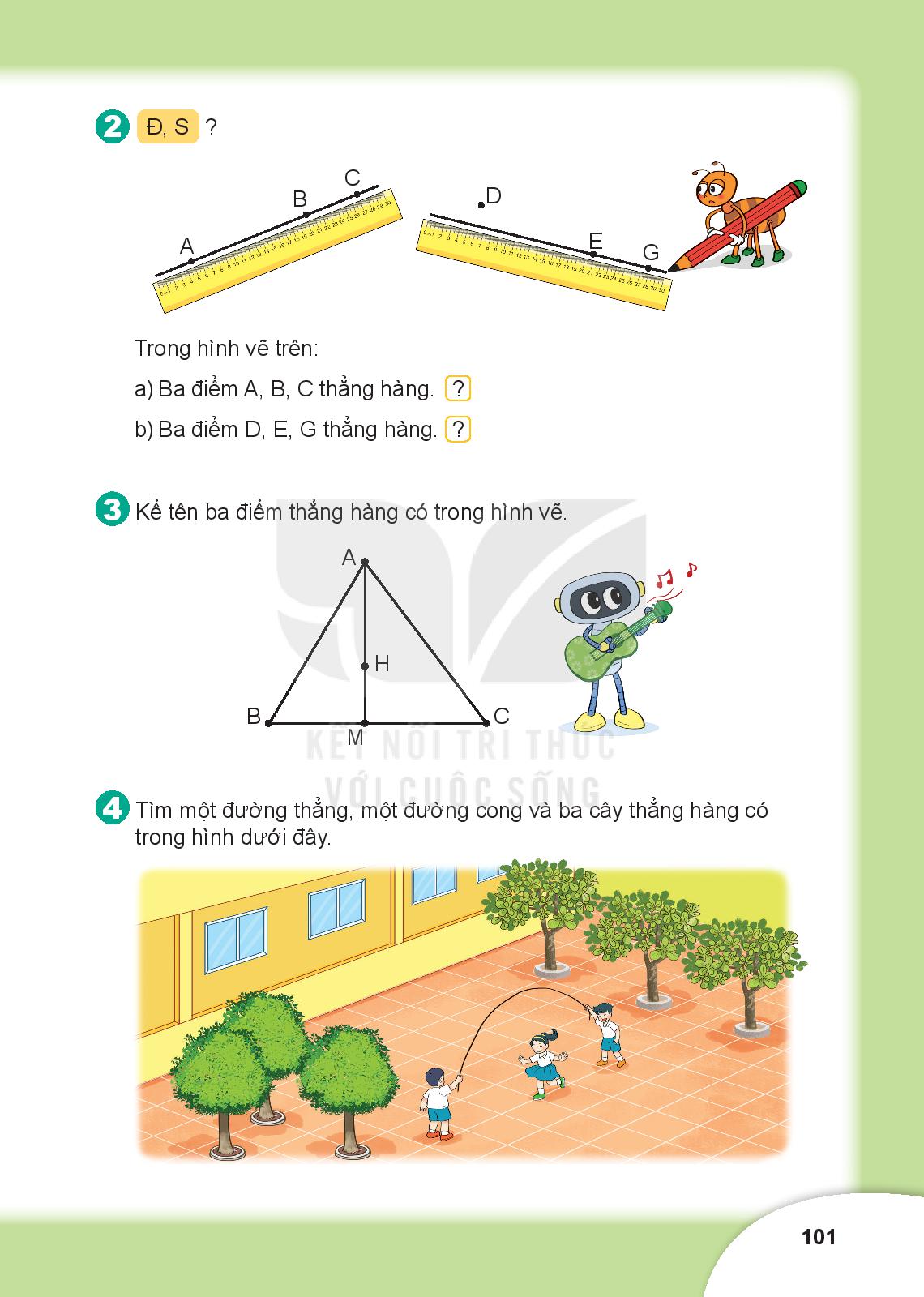 Ba điểm A, B, C thẳng hàng ?
A. ĐÚNG
B. SAI
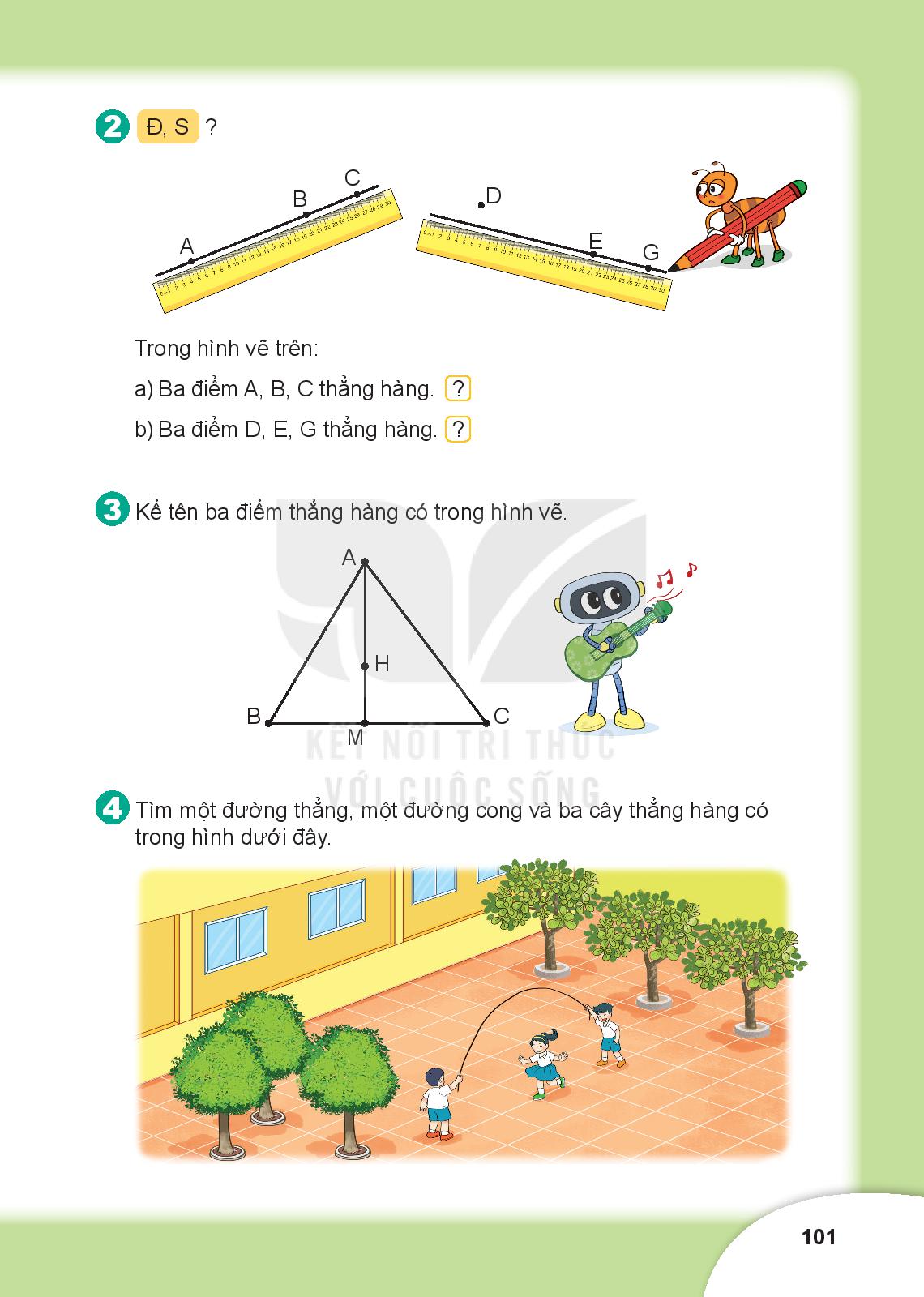 Ba điểm D, E, G thẳng hàng?
A. ĐÚNG
B. SAI
3
Kể tên 3 điểm thẳng hàng có trong hình vẽ
.
.
.
.
.
A
B
C
H
M
4
Tìm một đường thẳng, một đường cong và 3 cây thẳng hàng có trong hình dưới đây.
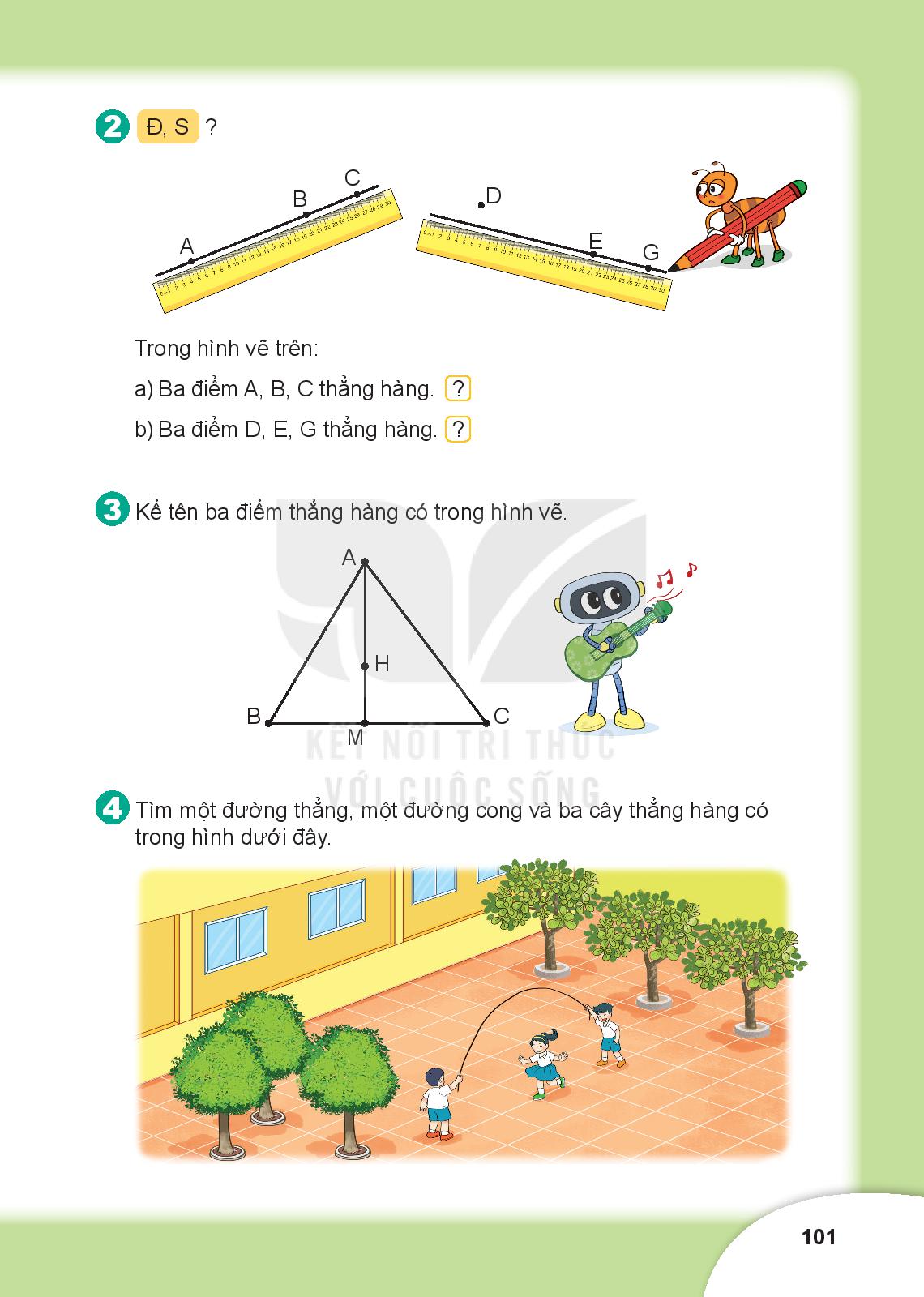 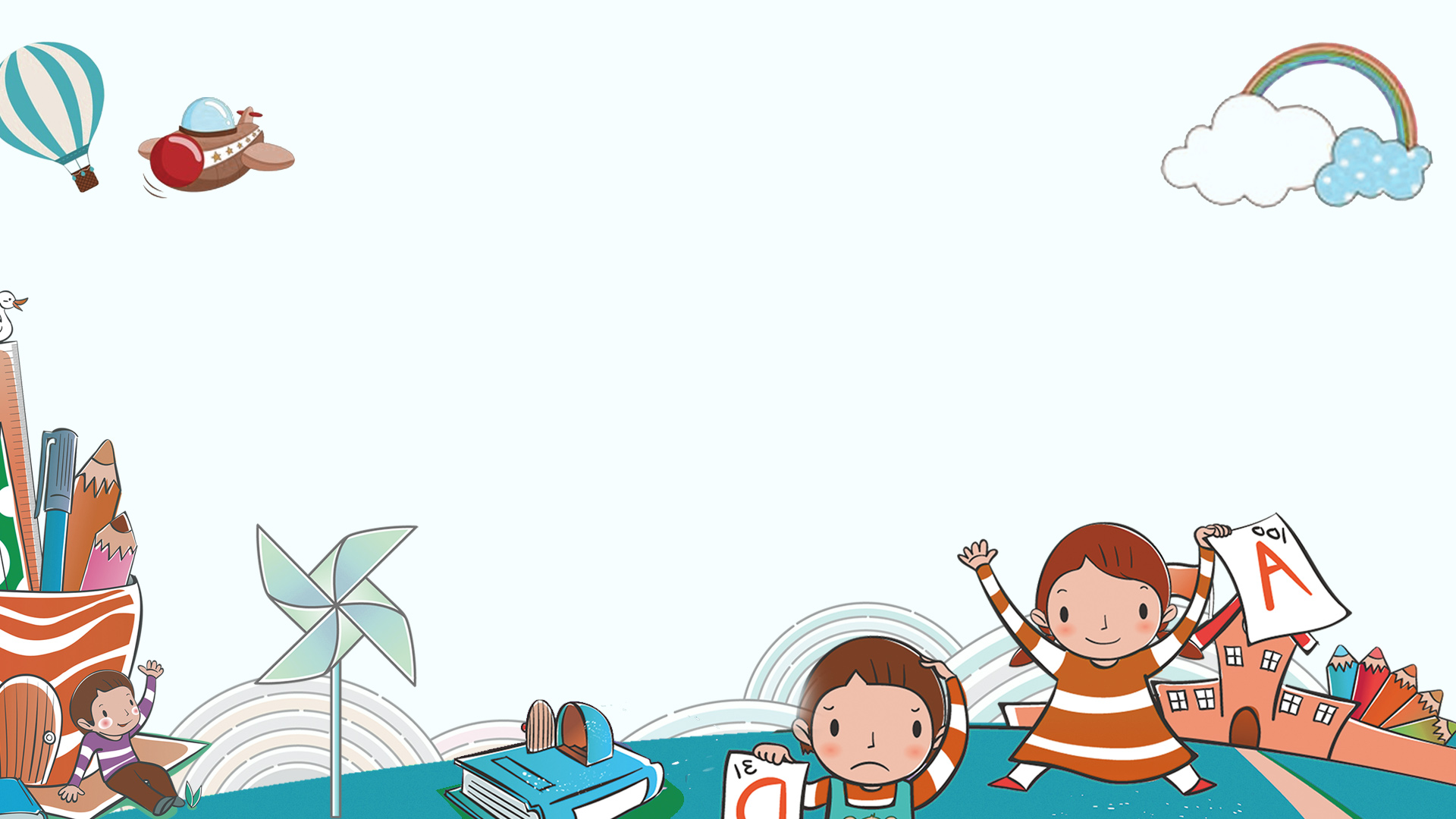 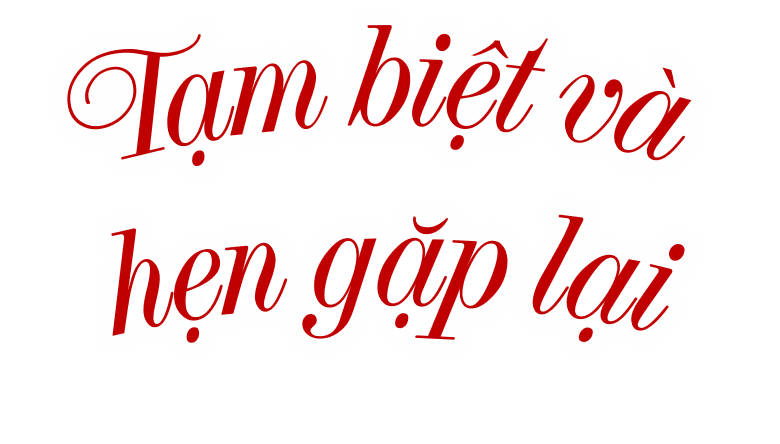